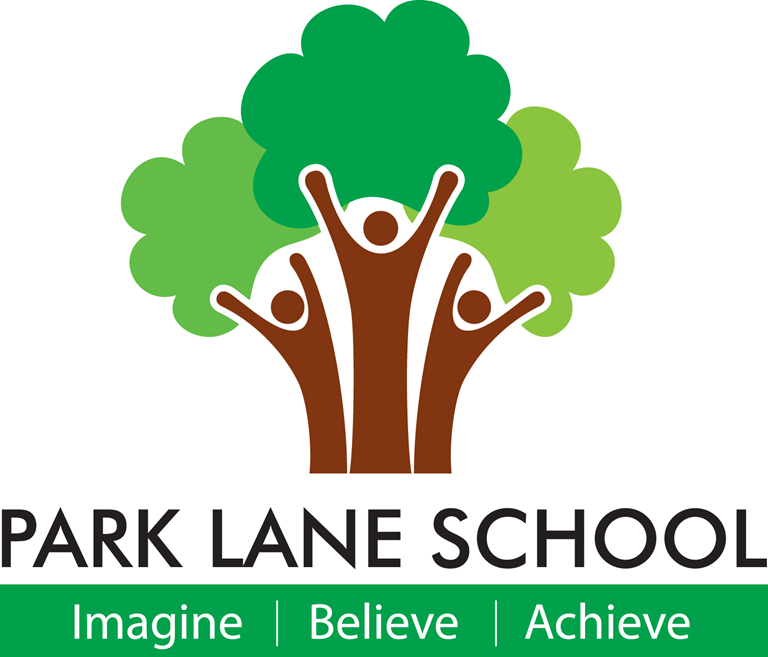 SCHOOL DEVELOPMENT
2024-25
SELF EVALUATION
SUMMARY
Staff Questionnaire Results
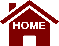 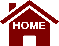 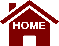 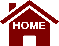 Staff Questionnaire Results
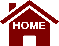 INSPECTION AREA 1
Priorities
INSPECTION AREA 2
SCHOOL DEVELOPMENT
3 Year Overview
INSPECTION AREA 3
STAFF PROFESSIONAL LEARNING DAYS 2024-25
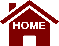 Our School Priorities 2024-2025
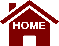 Three Year Overview
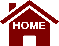 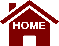 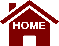 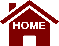 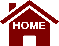 Staff Professional Learning Days- 24/25
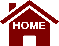